13
7
3
s
*
1
2
6
g
o
4
3
3
2
2
p
e
h
r
1
1
1
1
CompSci 100eProgram Design and Analysis II
April 7, 2011

Prof. Rodger
CompSci 100e, Spring2011
1
Announcements
Boggle due today
APT Wordladder – due Tuesday
Lab this week – work on Wordladder
Test 2 is April 14
Will review next time
Try writing answers for Test 2 CompSci 100 Fall 2010
CompSci 100e, Spring2011
2
Compression and Coding
What gets compressed?
Save on storage, why is this a good idea?
Save on data transmission, how and why?

What is information, how is it compressible?
Exploit redundancy, without that, hard to compress
Represent information: code (Morse cf. Huffman)
Dots and dashes or 0’s and 1’s
How to construct code?
CompSci 100e, Spring2011
3
Huffman Coding
D.A Huffman in early 1950’s: story of invention
Analyze and process data before compression
Not developed to compress data “on-the-fly”
Represent data using variable length codes
Each letter/chunk assigned a codeword/bitstring
Codeword for letter/chunk is produced by traversing the Huffman tree
Property: No codeword produced is the prefix of another
Frequent letters/chunk have short encoding, while those that appear rarely have longer ones
Huffman coding is optimal per-character coding method
CompSci 100e, Spring2011
4
Coding/Compression/Concepts
For ASCII we use 8 bits, for Unicode 16 bits
Minimum number of bits to represent N values?
Representation of genomic data (a, c ,g, t)?
 What about noisy genomic data?

We can use a variable-length encoding, e.g., Huffman
How do we decide on lengths? How do we decode?
Values for Morse code encodings, why?
 …  - - - …
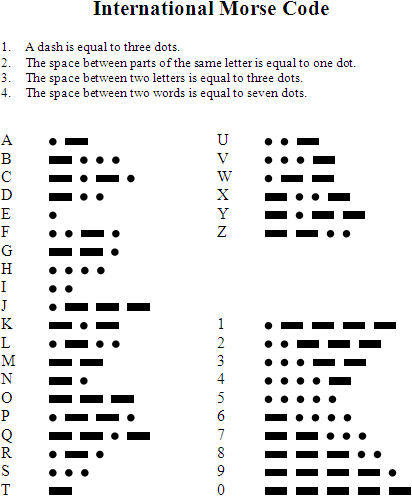 CompSci 100e, Spring2011
5
g
o
h
e
r
p
s
*
1
2
2
3
p
e
h
r
s
*
1
1
1
1
1
2
6
g
o
4
3
3
2
2
p
e
h
r
1
1
1
1
Huffman coding: go go gophers
ASCII         3 bits
g  103 1100111  000   ??
o  111 1101111  001   ??
p  112 1110000  010
h  104 1101000  011
e  101 1100101  100
r  114 1110010  101
s  115 1110011  110
sp. 32 1000000  111
choose two smallest weights
combine nodes + weights
Repeat
Priority queue?
Encoding uses tree:
0 left/1 right
How many bits?
3
3
1
1
1
1
2
13
7
3
3
s
s
*
*
1
1
2
2
6
6
g
g
o
o
4
4
3
3
3
3
2
2
2
2
p
p
e
e
h
h
r
r
1
1
1
1
1
1
1
1
Huffman coding: go go gophers
ASCII         3 bits
g  103 1100111  000   00
o  111 1101111  001   01
p  112 1110000  010   1100
h  104 1101000  011   1101
e  101 1100101  100   1110
r  114 1110010  101   1111
s  115 1110011  110   100
sp. 32 1000000  111   101
Encoding uses tree/trie:
0 left/1 right
“g” code is 
left  left 
00
“p” code is
right right left left
1100
13
7
3
s
*
1
2
6
g
o
4
3
3
2
2
p
e
h
r
1
1
1
1
Compress to bits – “go go gophers”
ASCII         3 bits
g  103 1100111  000   00
o  111 1101111  001   01
p  112 1110000  010   1100
h  104 1101000  011   1101
e  101 1100101  100   1110
r  114 1110010  101   1111
s  115 1110011  110   100
sp. 32 1000000  111   101
13 characters total
3 bits/char is 39 bits
8 bits/char is 104 bits
Huff: characters that appear more often have shorter codes
Huffman coding is 37 bits
Variable length of bits/char
“go go gophers”
0001101000110100011100110111101111100
Building a Huffman tree
Begin with a forest of single-node trees/tries (leaves)
Each node/tree/leaf is weighted with character count
Node stores two values: character and count

Repeat until there is only one node left: root of tree
Remove two minimally weighted trees from forest
Create new tree/internal node with minimal trees as children,
Weight is sum of children’s weight (no char)
How does process terminate? Finding minimum?
Remove minimal trees, hummm……
CompSci 100e, Spring2011
9
How do we create Huffman Tree/Trie?
Insert weighted values into priority queue
What are initial weights? Why?
 
Remove minimal nodes, weight by sums, re-insert
Total number of nodes? 
  PriorityQueue<TreeNode> pq = new PriorityQueue<TreeNode>();
 for(int k=0; k < freq.length; k++){
       pq.add(new TreeNode(k,freq[k],null,null));
 }
 while (pq.size() > 1){
    TreeNode left = pq.remove();
    TreeNode right = pq.remove();
    pq.add(new TreeNode(0,left.weight+right.weight,
                        left,right));
 }
 TreeNode root = pq.remove();
CompSci 100e, Spring2011
10
E
N
C
F
P
U
R
L
D
G
T
O
B
A
M
S
I
11
6
5
5
1
1
1
2
2
2
2
2
3
3
3
3
4
4
Building a tree
“A SIMPLE STRING TO BE ENCODED USING A MINIMAL NUMBER OF BITS”
E
N
C
F
P
U
R
L
D
G
T
O
B
A
M
S
I
11
6
5
5
1
1
1
2
2
2
2
2
3
3
3
3
4
4
2
2
Building a tree
“A SIMPLE STRING TO BE ENCODED USING A MINIMAL NUMBER OF BITS”
E
N
F
C
P
U
R
L
D
G
T
O
B
A
M
S
I
11
6
5
5
1
1
1
2
2
2
2
2
3
3
3
3
4
4
2
2
3
3
Building a tree
“A SIMPLE STRING TO BE ENCODED USING A MINIMAL NUMBER OF BITS”
E
N
F
C
P
U
R
L
D
G
T
O
B
A
M
S
I
11
6
5
5
1
1
1
2
2
2
2
2
3
3
3
3
4
4
2
2
3
3
4
4
Building a tree
“A SIMPLE STRING TO BE ENCODED USING A MINIMAL NUMBER OF BITS”
E
N
F
C
P
U
R
L
D
G
T
O
B
A
M
S
I
11
6
5
5
1
1
1
2
2
2
2
2
3
3
3
3
4
4
2
2
3
3
4
4
4
4
Building a tree
“A SIMPLE STRING TO BE ENCODED USING A MINIMAL NUMBER OF BITS”
E
N
F
C
P
U
R
L
D
G
O
T
B
A
M
S
I
11
6
5
5
1
1
1
2
2
2
2
2
3
3
3
3
4
4
2
3
3
4
4
4
4
5
5
Building a tree
“A SIMPLE STRING TO BE ENCODED USING A MINIMAL NUMBER OF BITS”
E
N
F
C
P
U
R
L
D
G
O
T
B
A
M
S
I
11
6
5
5
1
1
1
2
2
2
2
2
3
3
3
3
4
4
2
3
4
4
4
4
5
5
6
6
Building a tree
“A SIMPLE STRING TO BE ENCODED USING A MINIMAL NUMBER OF BITS”
E
N
F
C
P
U
R
L
D
G
O
T
B
A
M
S
I
11
6
5
5
1
1
1
2
2
2
2
2
3
3
3
3
4
4
2
3
4
4
4
4
5
5
6
6
6
6
Building a tree
“A SIMPLE STRING TO BE ENCODED USING A MINIMAL NUMBER OF BITS”
E
N
F
C
P
U
R
L
D
G
O
T
B
A
M
S
I
11
6
5
5
1
1
1
2
2
2
2
2
3
3
3
3
4
4
2
3
4
4
4
4
5
5
6
6
6
8
8
6
Building a tree
“A SIMPLE STRING TO BE ENCODED USING A MINIMAL NUMBER OF BITS”
E
N
F
C
P
U
R
L
D
G
O
T
B
A
M
S
I
11
6
5
5
1
1
1
2
2
2
2
2
3
3
3
3
4
4
2
3
4
4
5
5
6
6
6
8
8
6
8
8
Building a tree
“A SIMPLE STRING TO BE ENCODED USING A MINIMAL NUMBER OF BITS”
N
E
F
C
P
U
R
L
D
G
O
T
B
A
M
S
I
11
10
10
6
5
5
1
1
1
2
2
2
2
2
3
3
3
3
4
4
2
3
4
4
5
5
6
6
6
8
8
6
8
8
Building a tree
“A SIMPLE STRING TO BE ENCODED USING A MINIMAL NUMBER OF BITS”
N
E
F
C
P
U
R
L
D
G
O
T
B
A
M
S
I
11
10
10
11
11
6
5
5
1
1
1
2
2
2
2
2
3
3
3
3
4
4
2
3
4
4
5
6
6
8
8
6
8
8
Building a tree
“A SIMPLE STRING TO BE ENCODED USING A MINIMAL NUMBER OF BITS”
N
E
F
C
P
U
R
L
D
G
O
T
B
A
M
S
I
11
10
10
11
11
12
12
6
5
5
1
1
1
2
2
2
2
2
3
3
3
3
4
4
2
3
4
4
5
6
8
8
6
8
8
Building a tree
“A SIMPLE STRING TO BE ENCODED USING A MINIMAL NUMBER OF BITS”
N
E
F
C
P
U
R
L
D
G
O
T
B
A
M
S
I
11
16
10
10
11
11
12
12
16
6
5
5
1
1
1
2
2
2
2
2
3
3
3
3
4
4
2
3
4
4
5
6
8
6
8
Building a tree
“A SIMPLE STRING TO BE ENCODED USING A MINIMAL NUMBER OF BITS”
N
E
F
C
P
U
R
L
D
G
O
T
B
A
M
S
I
11
16
10
21
11
12
12
16
21
6
5
5
1
1
1
2
2
2
2
2
3
3
3
3
4
4
2
3
4
4
5
6
8
6
8
Building a tree
“A SIMPLE STRING TO BE ENCODED USING A MINIMAL NUMBER OF BITS”
N
E
F
C
P
U
R
L
D
G
O
T
B
A
M
S
I
11
16
10
21
11
12
23
16
21
23
6
5
5
1
1
1
2
2
2
2
2
3
3
3
3
4
4
2
3
4
4
5
6
8
6
8
Building a tree
“A SIMPLE STRING TO BE ENCODED USING A MINIMAL NUMBER OF BITS”
N
E
F
C
P
U
R
L
D
G
O
T
B
A
M
S
I
11
16
10
21
11
12
23
37
23
37
6
5
5
1
1
1
2
2
2
2
2
3
3
3
3
4
4
2
3
4
4
5
6
8
6
8
Building a tree
“A SIMPLE STRING TO BE ENCODED USING A MINIMAL NUMBER OF BITS”
N
E
F
C
P
U
R
L
D
G
O
T
B
A
M
S
I
11
16
10
21
11
12
23
37
60
60
6
5
5
1
1
1
2
2
2
2
2
3
3
3
3
4
4
2
3
4
4
5
6
8
6
8
Building a tree
“A SIMPLE STRING TO BE ENCODED USING A MINIMAL NUMBER OF BITS”
Creating compressed file
Once we have new encodings, read every character
Write encoding, not the character, to compressed file
Why does this save bits?
What other information needed in compressed file?

How do we uncompress?
How do we know foo.hf represents compressed file?
Is suffix sufficient? Alternatives?

Why is Huffman coding a two-pass method?
Alternatives?
CompSci 100e, Spring2011
29
Uncompression with Huffman
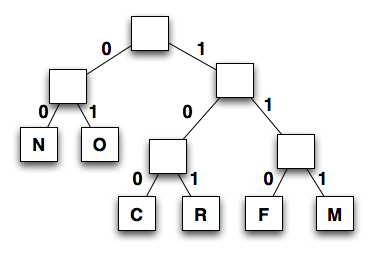 We need the trie to uncompress
000100100010011001101111
What is this?
As we read a bit, what do we do?
Go left on 0, go right on 1
When do we stop? What to do?

How do we get the trie?
How did we get it originally? Store 256 int/counts
How do we read counts?
How do we store a trie? 20 Questions relevance?
Reading a trie? Leaf indicator? Node values?
CompSci 100e, Spring2011
30
N
E
F
C
P
U
R
L
D
G
O
T
B
A
M
S
I
11
16
10
21
11
12
23
37
60
6
5
5
1
1
1
2
2
2
2
2
3
3
3
3
4
4
2
3
4
4
5
6
8
6
8
Decoding a message
01100000100001001101
CompSci 100e, Spring2011
31
N
E
F
C
P
U
R
L
D
G
O
T
B
A
M
S
I
11
16
10
21
11
12
23
37
60
6
5
5
1
1
1
2
2
2
2
2
3
3
3
3
4
4
2
3
4
4
5
6
8
6
8
Decoding a message
1100000100001001101
CompSci 100e, Spring2011
32
N
E
F
C
P
U
R
L
D
G
O
T
B
A
M
S
I
11
16
10
21
11
12
23
37
60
6
5
5
1
1
1
2
2
2
2
2
3
3
3
3
4
4
2
3
4
4
5
6
8
6
8
Decoding a message
100000100001001101
CompSci 100e, Spring2011
33
N
E
F
C
P
U
R
L
D
G
O
T
B
A
M
S
I
11
16
10
21
11
12
23
37
60
6
5
5
1
1
1
2
2
2
2
2
3
3
3
3
4
4
2
3
4
4
5
6
8
6
8
Decoding a message
00000100001001101
CompSci 100e, Spring2011
34
N
E
F
C
P
U
R
L
D
G
O
T
B
A
M
S
I
11
16
10
21
11
12
23
37
60
6
5
5
1
1
1
2
2
2
2
2
3
3
3
3
4
4
2
3
4
4
5
6
8
6
8
Decoding a message
0000100001001101
G
CompSci 100e, Spring2011
35
N
E
F
C
P
U
R
L
D
G
O
T
B
A
M
S
I
11
16
10
21
11
12
23
37
60
6
5
5
1
1
1
2
2
2
2
2
3
3
3
3
4
4
2
3
4
4
5
6
8
6
8
Decoding a message
000100001001101
G
CompSci 100e, Spring2011
36
N
E
F
C
P
U
R
L
D
G
O
T
B
A
M
S
I
11
16
10
21
11
12
23
37
60
6
5
5
1
1
1
2
2
2
2
2
3
3
3
3
4
4
2
3
4
4
5
6
8
6
8
Decoding a message
00100001001101
G
CompSci 100e, Spring2011
37
N
E
F
C
P
U
R
L
D
G
O
T
B
A
M
S
I
11
16
10
21
11
12
23
37
60
6
5
5
1
1
1
2
2
2
2
2
3
3
3
3
4
4
2
3
4
4
5
6
8
6
8
Decoding a message
0100001001101
G
CompSci 100e, Spring2011
38
N
E
F
C
P
U
R
L
D
G
O
T
B
A
M
S
I
11
16
10
21
11
12
23
37
60
6
5
5
1
1
1
2
2
2
2
2
3
3
3
3
4
4
2
3
4
4
5
6
8
6
8
Decoding a message
100001001101
G
CompSci 100e, Spring2011
39
N
E
F
C
P
U
R
L
D
G
O
T
B
A
M
S
I
11
16
10
21
11
12
23
37
60
6
5
5
1
1
1
2
2
2
2
2
3
3
3
3
4
4
2
3
4
4
5
6
8
6
8
Decoding a message
00001001101
GO
CompSci 100e, Spring2011
40
N
E
F
C
P
U
R
L
D
G
O
T
B
A
M
S
I
11
16
10
21
11
12
23
37
60
6
5
5
1
1
1
2
2
2
2
2
3
3
3
3
4
4
2
3
4
4
5
6
8
6
8
Decoding a message
0001001101
GO
CompSci 100e, Spring2011
41
N
E
F
C
P
U
R
L
D
G
O
T
B
A
M
S
I
11
16
10
21
11
12
23
37
60
6
5
5
1
1
1
2
2
2
2
2
3
3
3
3
4
4
2
3
4
4
5
6
8
6
8
Decoding a message
001001101
GO
CompSci 100e, Spring2011
42
N
E
F
C
P
U
R
L
D
G
O
T
B
A
M
S
I
11
16
10
21
11
12
23
37
60
6
5
5
1
1
1
2
2
2
2
2
3
3
3
3
4
4
2
3
4
4
5
6
8
6
8
Decoding a message
01001101
GO
CompSci 100e, Spring2011
43
N
E
F
C
P
U
R
L
D
G
O
T
B
A
M
S
I
11
16
10
21
11
12
23
37
60
6
5
5
1
1
1
2
2
2
2
2
3
3
3
3
4
4
2
3
4
4
5
6
8
6
8
Decoding a message
1001101
GO
CompSci 100e, Spring2011
44
N
E
F
C
P
U
R
L
D
G
O
T
B
A
M
S
I
11
16
10
21
11
12
23
37
60
6
5
5
1
1
1
2
2
2
2
2
3
3
3
3
4
4
2
3
4
4
5
6
8
6
8
Decoding a message
001101
GOO
CompSci 100e, Spring2011
45
N
E
F
C
P
U
R
L
D
G
O
T
B
A
M
S
I
11
16
10
21
11
12
23
37
60
6
5
5
1
1
1
2
2
2
2
2
3
3
3
3
4
4
2
3
4
4
5
6
8
6
8
Decoding a message
01101
GOO
CompSci 100e, Spring2011
46
N
E
F
C
P
U
R
L
D
G
O
T
B
A
M
S
I
11
16
10
21
11
12
23
37
60
6
5
5
1
1
1
2
2
2
2
2
3
3
3
3
4
4
2
3
4
4
5
6
8
6
8
Decoding a message
1101
GOO
CompSci 100e, Spring2011
47
N
E
F
C
P
U
R
L
D
G
O
T
B
A
M
S
I
11
16
10
21
11
12
23
37
60
6
5
5
1
1
1
2
2
2
2
2
3
3
3
3
4
4
2
3
4
4
5
6
8
6
8
Decoding a message
101
GOO
CompSci 100e, Spring2011
48
N
E
F
C
P
U
R
L
D
G
O
T
B
A
M
S
I
11
16
10
21
11
12
23
37
60
6
5
5
1
1
1
2
2
2
2
2
3
3
3
3
4
4
2
3
4
4
5
6
8
6
8
Decoding a message
01
GOO
CompSci 100e, Spring2011
49
N
E
F
C
P
U
R
L
D
G
O
T
B
A
M
S
I
11
16
10
21
11
12
23
37
60
6
5
5
1
1
1
2
2
2
2
2
3
3
3
3
4
4
2
3
4
4
5
6
8
6
8
Decoding a message
1
GOOD
CompSci 100e, Spring2011
50
N
E
F
C
P
U
R
L
D
G
O
T
B
A
M
S
I
11
16
10
21
11
12
23
37
60
6
5
5
1
1
1
2
2
2
2
2
3
3
3
3
4
4
2
3
4
4
5
6
8
6
8
Decoding a message
01100000100001001101
GOOD
CompSci 100e, Spring2011
51
Other Huffman Issues
What do we need to decode?
How did we encode? How will we decode?
What information needed for decoding?

Reading and writing bits: chunks and stopping
Can you write 3 bits? Why not? Why?
PSEUDO_EOF
BitInputStream and BitOutputStream: API

What should happen when the file won’t compress?
Silently compress bigger? Warn user? Alternatives?
CompSci 100e, Spring2011
52
Huffman Complexities
How do we measure? Size of input file, size of alphabet
Which is typically bigger?

Accumulating character counts: ______
How can we do this in O(1) time, though not really
Building the heap/priority queue from counts ____
Initializing heap guaranteed
Building Huffman tree ____
Why?
Create table of encodings from tree ____
Why?
Write tree and compressed file _____
CompSci 100e, Spring2011
53
Good Compsci 100 Assignment?
Array of character/chunk counts, or is this a map?
Map character/chunk to count, why array?
Priority Queue for generating tree/trie
Do we need a heap implementation? Why?
Tree traversals for code generation, uncompression
One recursive, one not, why and which?
Deal with bits and chunks rather than ints and chars
The good, the bad, the ugly
Create a working compression program
How would we deploy it? Make it better?
Benchmark for analysis
What’s a corpus?
CompSci 100e, Spring2011
54
Other methods
Adaptive Huffman coding
Lempel-Ziv algorithms
Build the coding table on the fly while reading document
Coding table changes dynamically
Protocol between encoder and decoder so that everyone is always using the right coding scheme
Works well in practice (compress, gzip, etc.)
More complicated methods
Burrows-Wheeler (bunzip2)
PPM statistical methods
CompSci 100e, Spring2011
55
Data Compression
Why is data compression important?
How well can you compress files losslessly?
Is there a limit?
How to compare?
How do you measure how much information?
From bit to byte to char to int to long
Ultimately everything is stored as either a 0 or 1
Bit is binary digit  a byte is a binary term (8 bits)
We should be grateful we can deal with Strings rather than sequences of 0's and 1's. 
We should be grateful we can deal with an int rather than the 32 bits that comprise an int

If we have 255 values for R, G, B, how can we pack this into an int?
Why should we care, can’t we use one int per color?
How do we do the packing and unpacking?
CompSci 100e, Spring2011
57
More information on bit, int, long
int values are stored as two's complement numbers with 32 bits, for 64 bits use the type long, a char is 16 bits
Standard in Java, different in C/C++
Facilitates addition/subtraction for int values
We don't need to worry about this, except to note:
Infinity + 1 = - Infinity (see Integer.MAX_VALUE)
Math.abs(-Infinity) > Infinity

Java byte, int, long are signed values, char unsigned
What are values for 16-bit char? 8-bit byte?
Why will this matter in Burrows Wheeler?
CompSci 100e, Spring2011
58
Signed, unsigned, and why we care
Some applications require attention to memory-use
Differences: one-million bytes, chars, and int
First requires a megabyte, last requires four megabytes
When do we care about these differences?
Memory is cheaper, faster, …But applications expand to use it
Java signed byte: -128..127, # bits?
What if we only want 0-255? (Huff, pixels, …)
Convert negative values or use char, trade-offs?
Java char unsigned:  0..65,536 # bits?
Why is char unsigned? Why not as in C++/C?
CompSci 100e, Spring2011
59
More details about bits
How is 13 represented?
… _0_    _0_   _1_   _1_  _0_  _1_
                      24         23          22         21        20
Total is 8+4+1 = 13
What is bit representation of 32? Of 15? Of 1023?
What is bit-representation of 2n - 1?
What is bit-representation of 0? Of -1?
Study later, but -1 is all 1’s, left-most bit determines < 0

Determining what bits are on? How many on?
Understanding, problem-solving
CompSci 100e, Spring2011
60
How are data stored?
To facilitate Huffman coding we need to read/write one bit
Why do we need to read one bit?
Why do we need to write one bit?
When do we read 8 bits at a time? 32 bits?
We can't actually write one bit-at-a-time. We can't really write one char at a time either.
Output and input are buffered,minimize memory accesses and disk accesses
Why do we care about this when we talk about data structures and algorithms?
Where does data come from?
CompSci 100e, Spring2011
61
How do we buffer char output?
Done for us as part of InputStream and Reader classes
InputStreams are for reading bytes
Readers are for reading char values
Why do we have both and how do they interact?
Reader r = new InputStreamReader(System.in);
Do we need to flush our buffers?
In the past Java IO has been notoriously slow
Do we care about I? About O? 
This is changing, and the java.nio classes help
Map a file to a region in memory in one operation
CompSci 100e, Spring2011
62
Buffer bit output
To buffer bits we store bits in a buffer (duh)
When the buffer is full, we write it.
The buffer might overflow, e.g., in process of writing 10 bits to 32-bit capacity buffer that has 29 bits in it
How do we access bits, add to buffer, etc.?

We need to use bit operations
Mask bits -- access individual bits
Shift bits – to the left or to the right
Bitwise and/or/negate bits
CompSci 100e, Spring2011
63
Representing pixels
Pixel typically stores RGB and alpha/transparency values
Each RGB is a value in the range 0 to 255
The alpha value is also in range 0 to 255

Pixel red = new Pixel(255,0,0,0);
Pixel white = new Pixel(255,255,255,0);

A picture is simply an array of int values

void process(int pixel){
   int blue = pixel & 0xff;
   int green = (pixel >> 8) & 0xff;
   int red = (pixel >> 16) & 0xff;
}
CompSci 100e, Spring2011
64
Bit masks and shifts
void process(int pixel){
   int blue  = pixel & 0xff;
   int green = (pixel >> 8) & 0xff;
   int red   = (pixel >> 16) & 0xff;
}
Hexadecimal number: 0,1,2,3,4,5,6,7,8,9,a,b,c,d,e,f
f is 15, in binary this is 1111, one less than 10000
The hex number 0xff is an 8 bit number, all ones
Bitwise & operator creates an 8 bit value, 0—255
Must use an int/char, what happens with byte?
1&1 == 1, otherwise we get 0 like logical and
Similarly we have |, bitwise or
CompSci 100e, Spring2011
65